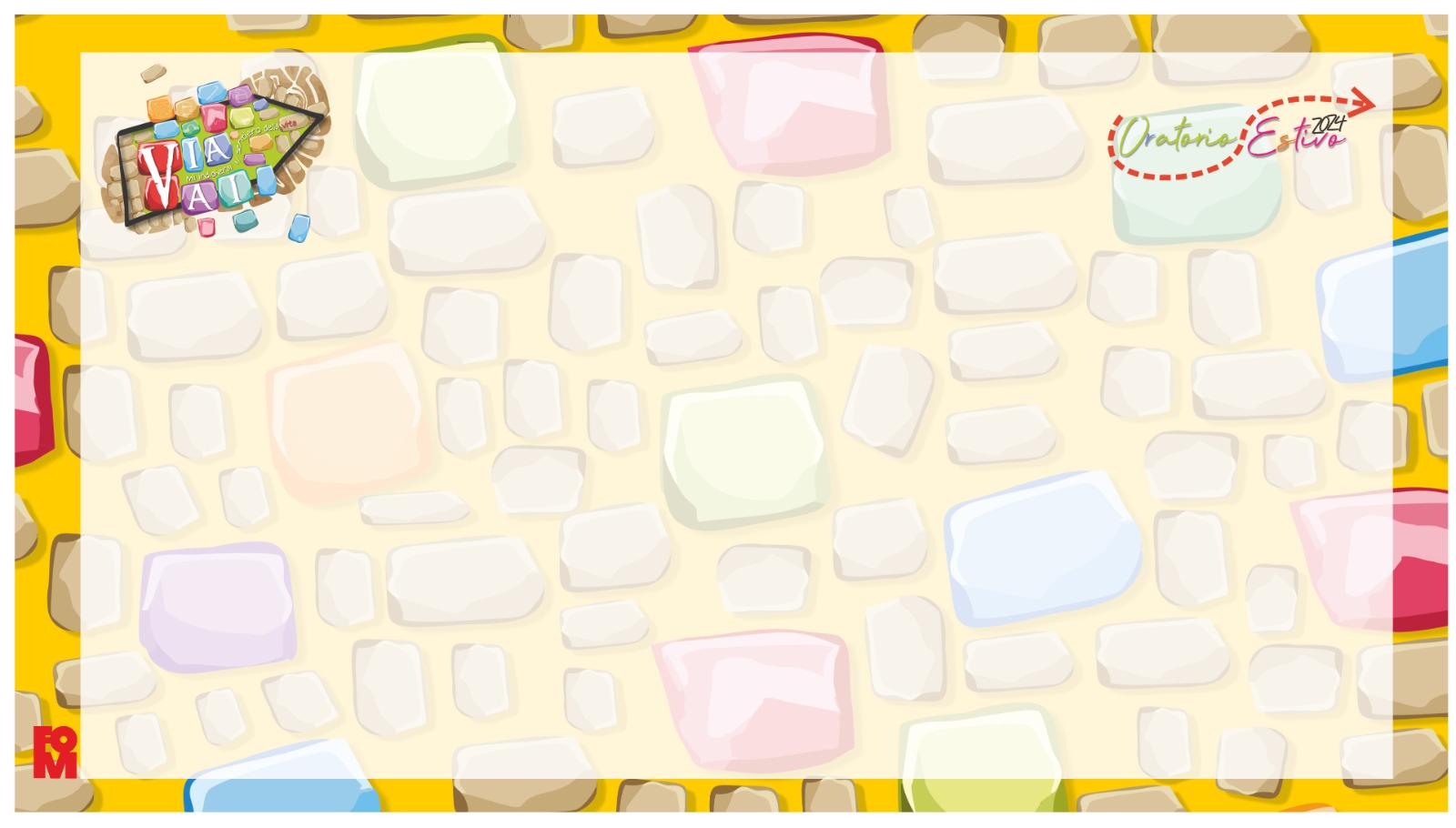 Preghiera ViaVai
Mi indicherai il sentiero della vita
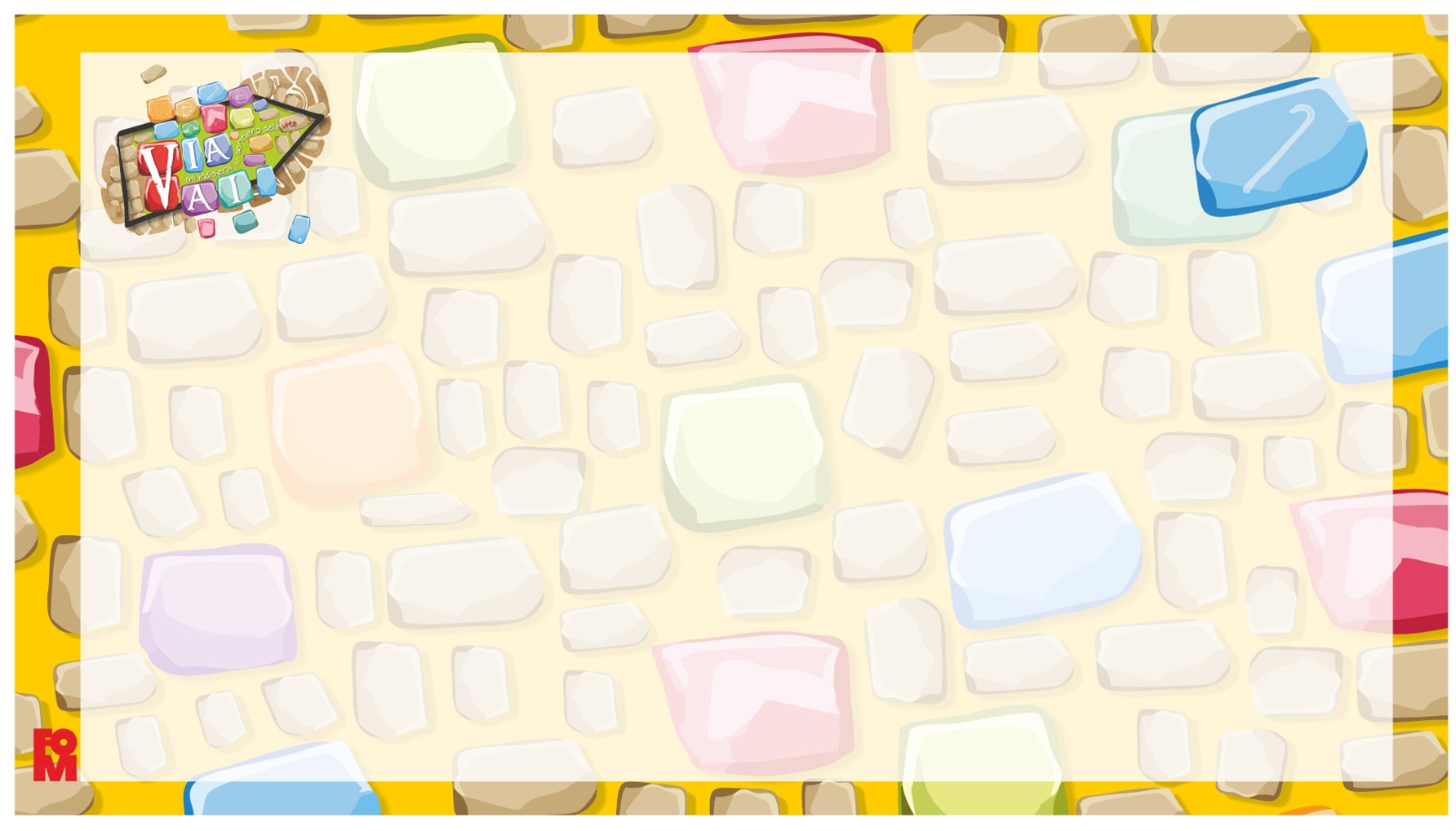 Camminare ed essere accolti
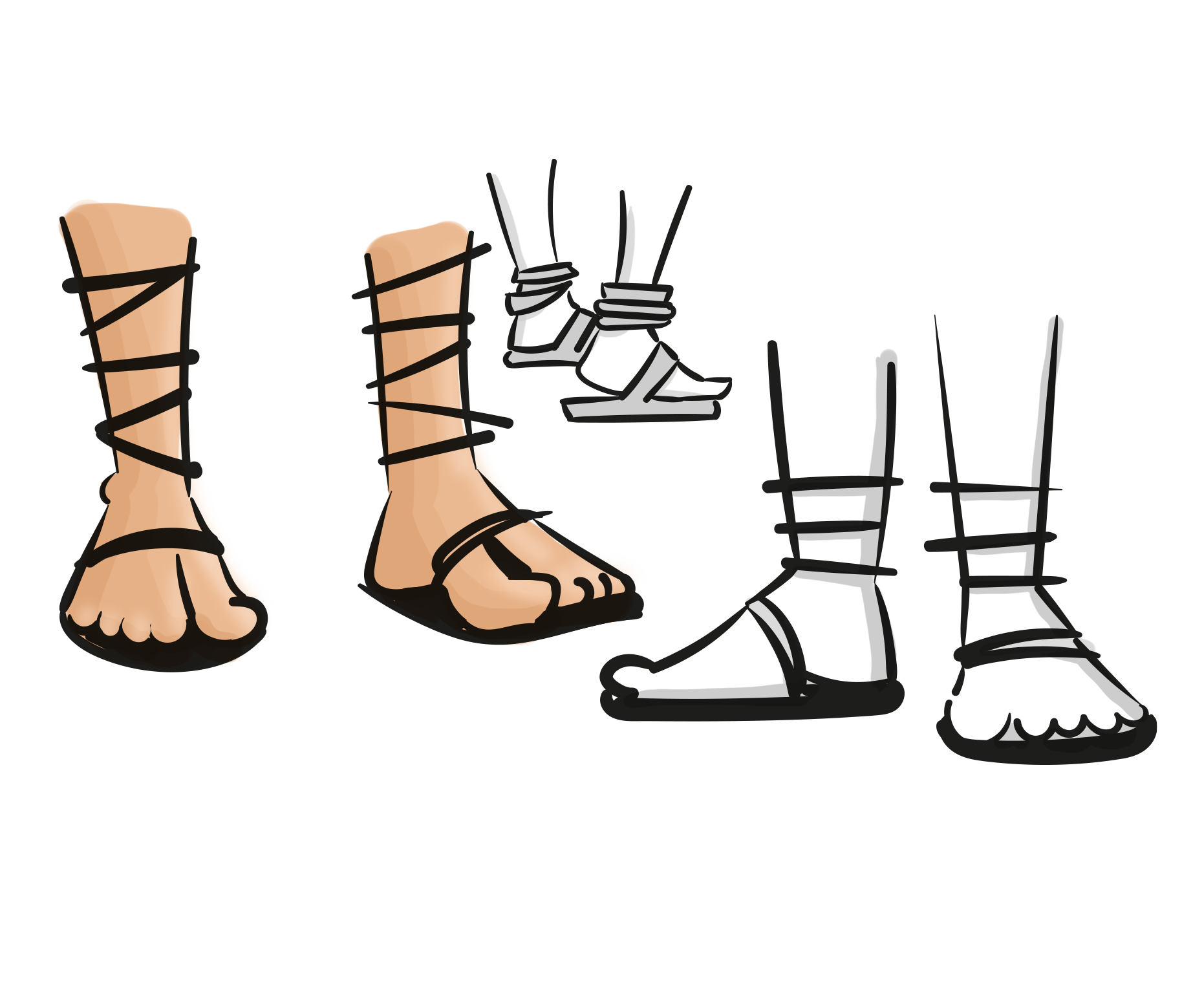 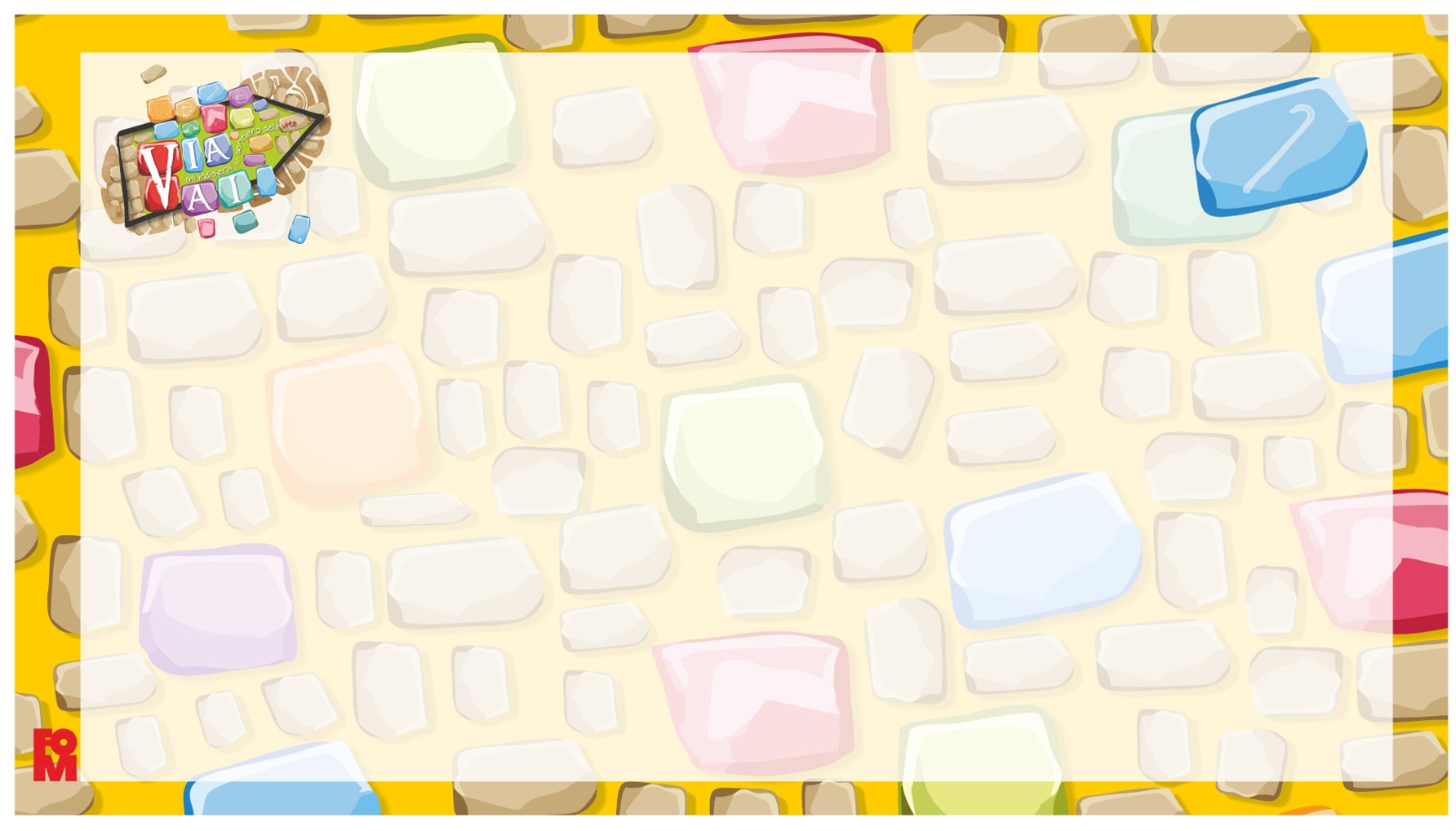 Entrare in preghiera
Viene accesa la settima candela posta sull’altare che identifica il passo del “camminare”. Si canta l’antifona:

Mi indicherai il sentiero della vita, gioia piena alla tua presenza.
Mi Indicherai il sentiero della vita, dolcezza senza fine alla tua destra.
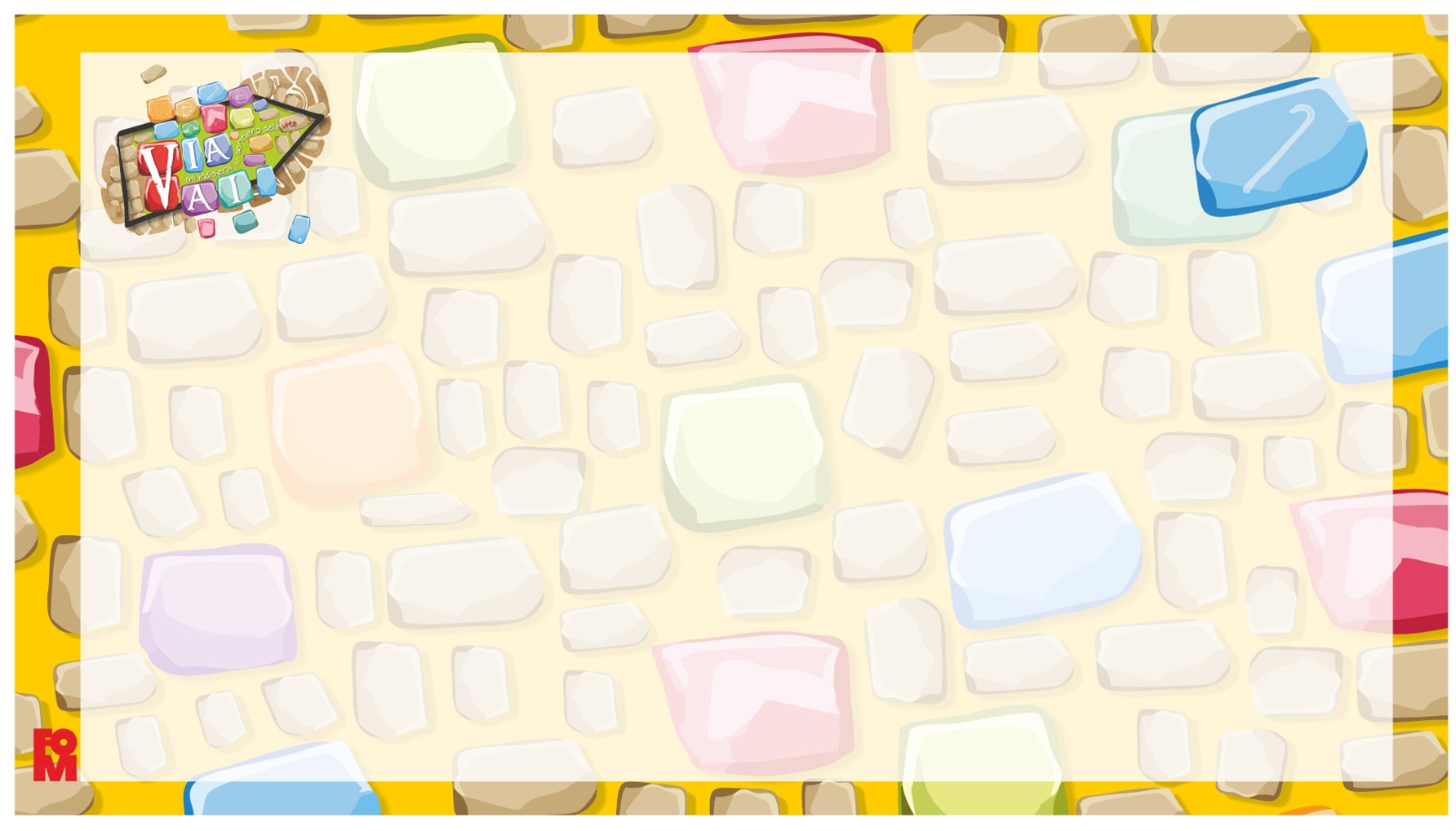 Entrare in preghiera
Invito alla preghiera
G. Nel nome del Padre…

L. Camminiamo con te
T. perché vogliamo assomigliarti.
L. Camminiamo con te
T. perché vogliamo abitare con te.
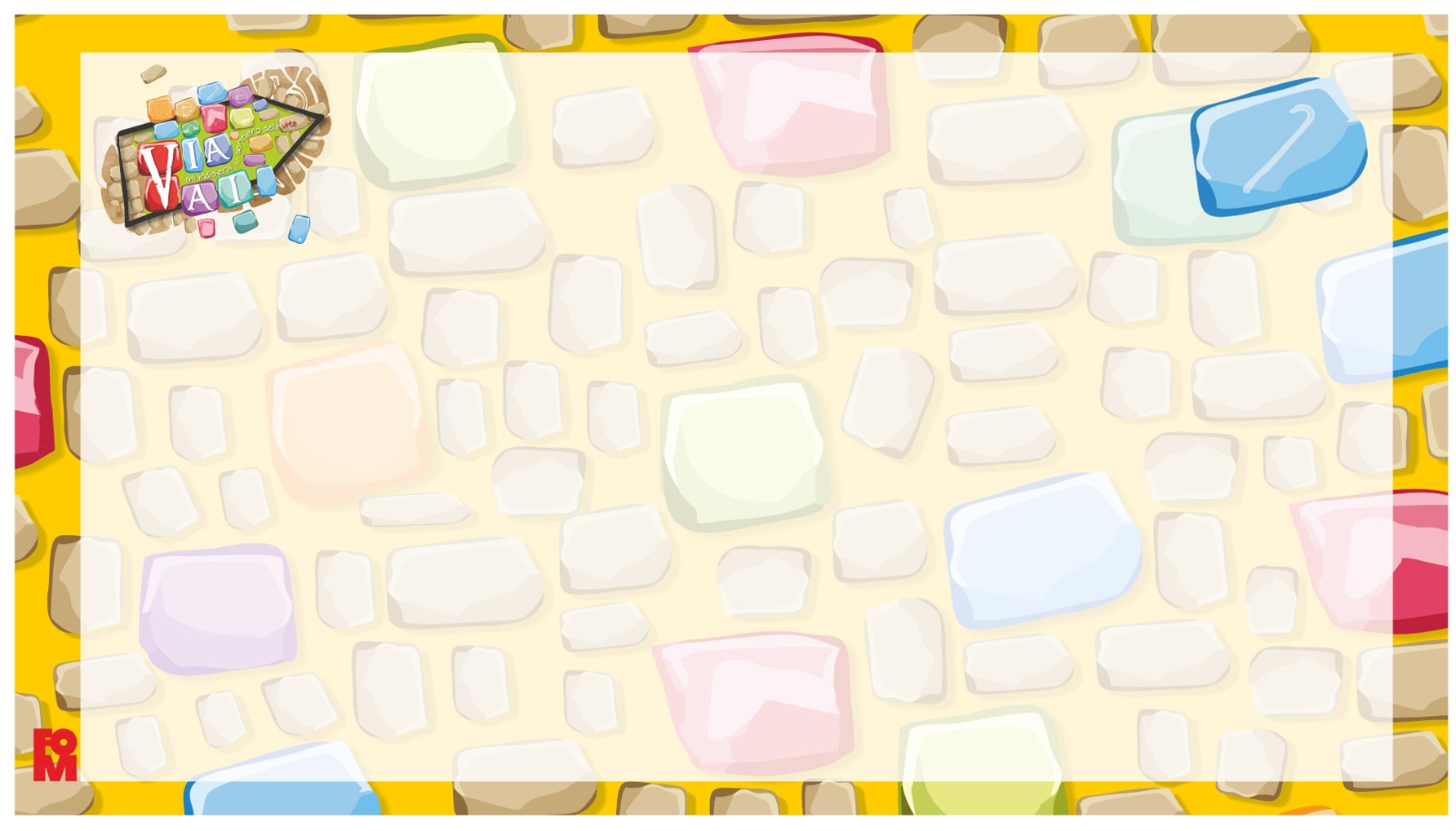 Parola di Dio
L. Ascoltiamo il Vangelo secondo Luca. (Lc 9,57-62)						T. La tua Parola ci renda simili a te, Signore.

In quel tempo. Mentre camminavano per la strada, un tale disse al Signore Gesù: "Ti seguirò dovunque tu vada". E Gesù gli rispose: "Le volpi hanno le loro tane e gli uccelli del cielo i loro nidi, ma il Figlio dell'uomo non ha dove posare il capo". A un altro disse: "Seguimi". E costui rispose: "Signore, permettimi di andare prima a seppellire mio padre".
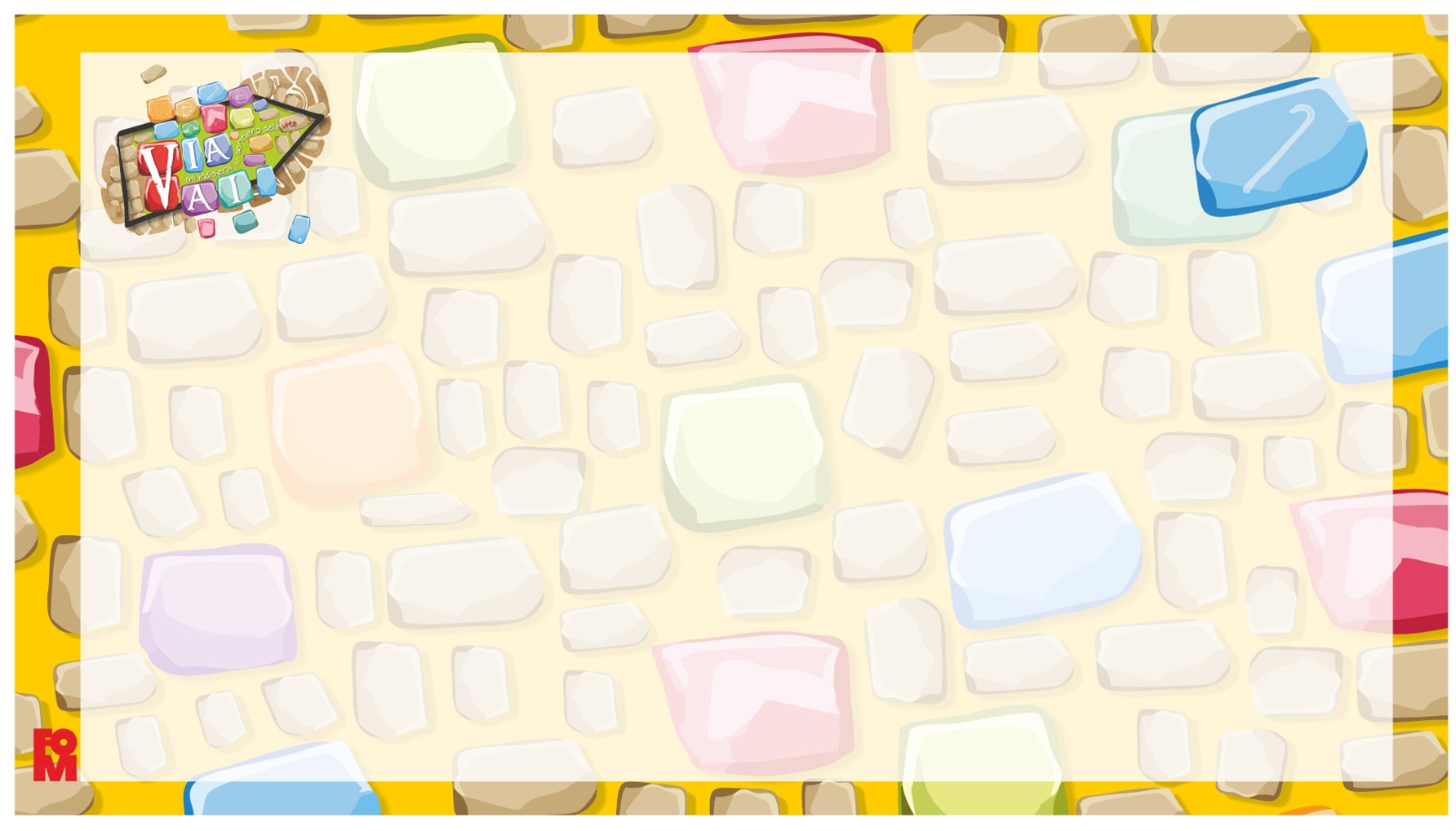 Parola di Dio
Gli replicò: "Lascia che i morti seppelliscano i loro morti; tu invece va' e annuncia il regno di Dio". Un altro disse: "Ti seguirò, Signore; prima però lascia che io mi congedi da quelli di casa mia". Ma Gesù gli rispose: "Nessuno che mette mano all'aratro e poi si volge indietro è adatto per il regno di Dio".
Parola del Signore.
T. Lode a te, o Cristo.
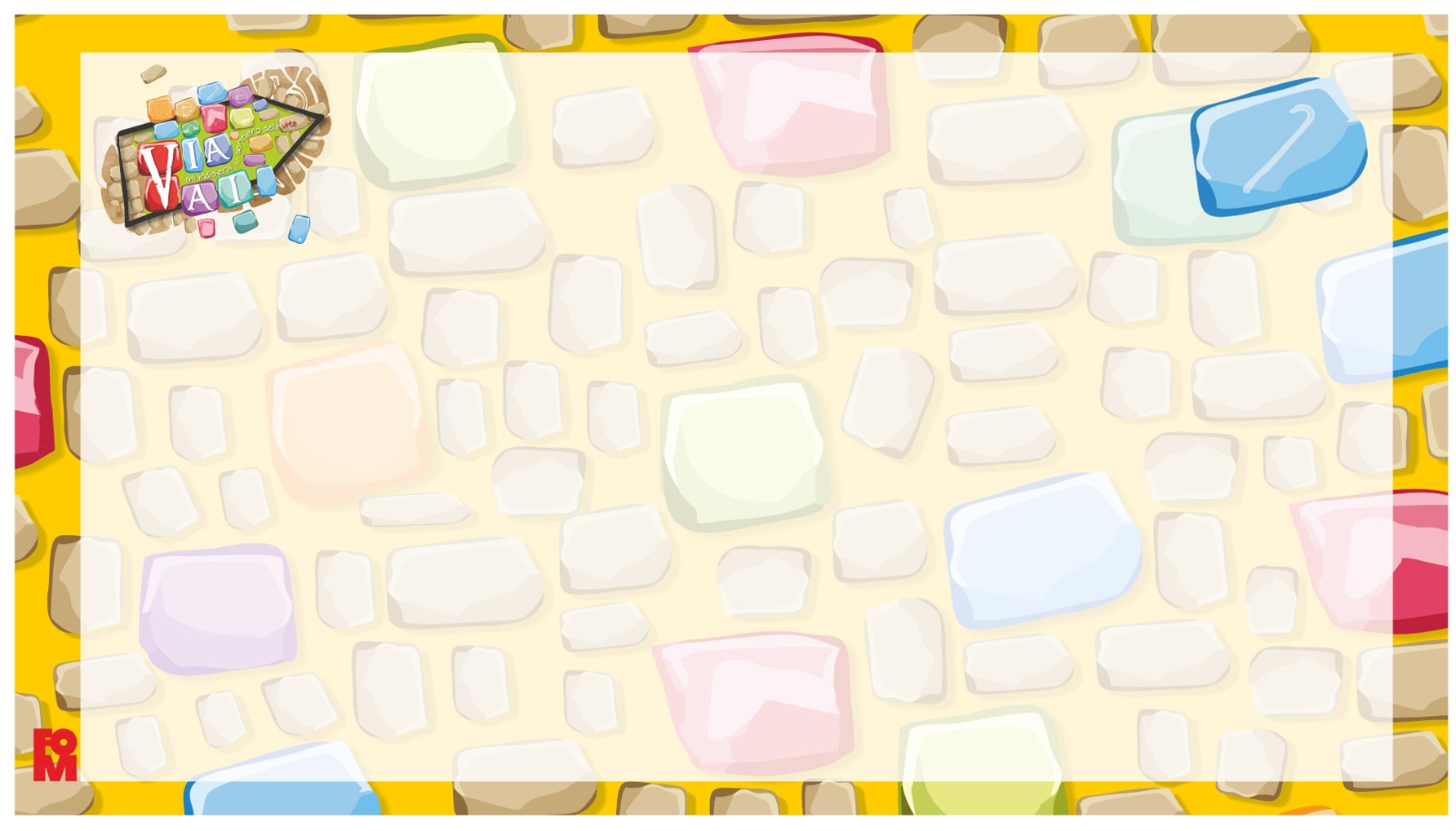 Intercessioni
Preghiamo insieme e diciamo: “Aiutaci, Signore”
- Signore vogliamo seguirti anche se non ti conosciamo bene.
- Signore vogliamo seguirti anche se alle volte non comprendiamo bene le tue parole.
- Signore vogliamo seguirti perché vogliamo stare con te.

Canto finale
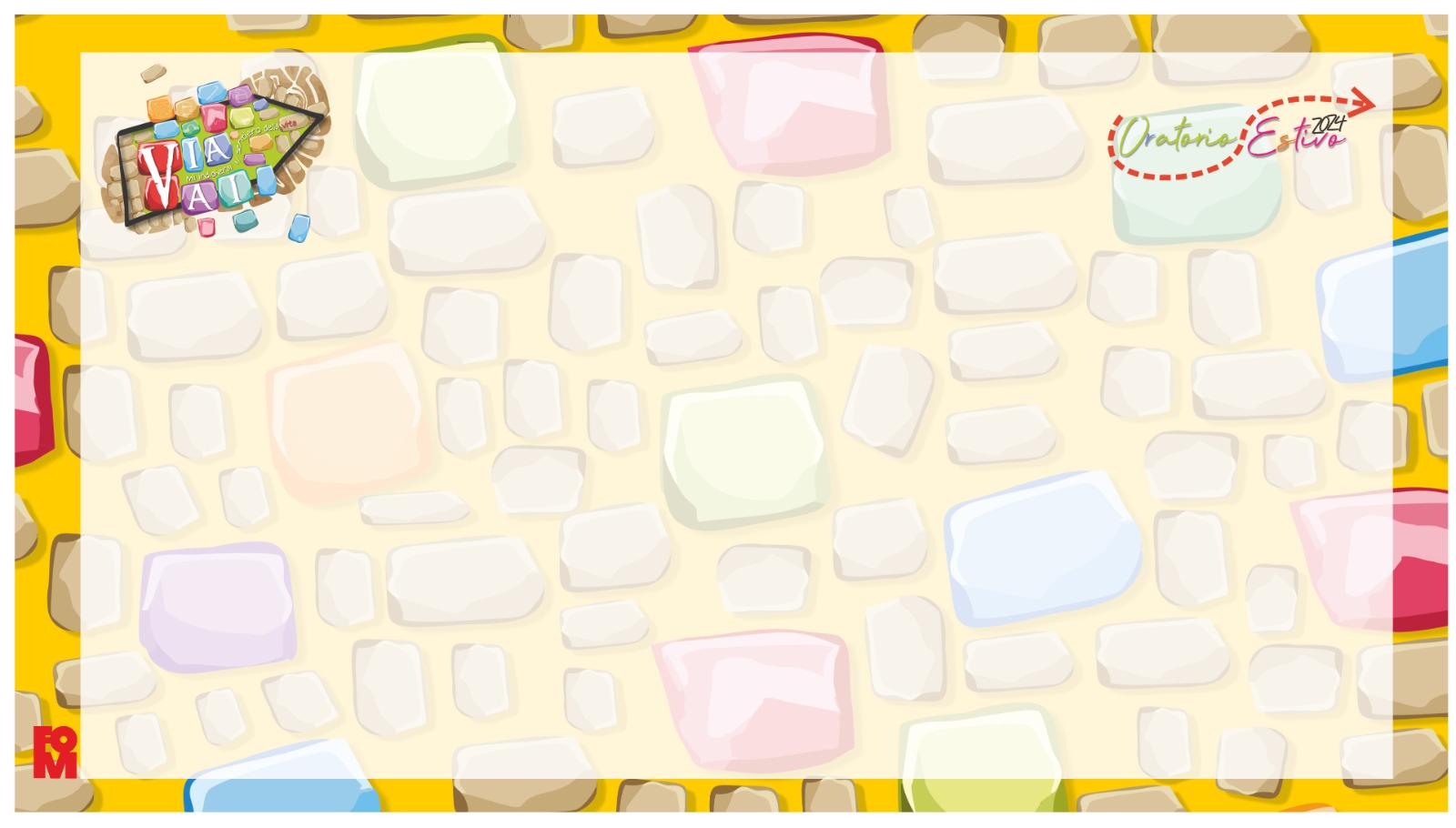 Canto finale